КАФЕДРА ОБЩЕЙ И СОЦИАЛЬНОЙ ПСИХОЛОГИИЗаведующий кафедройд. псх .н., проф. Сапоровская М.В.		saporov35@mail.ru
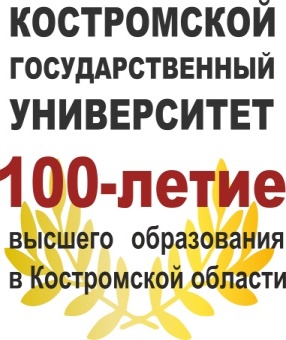 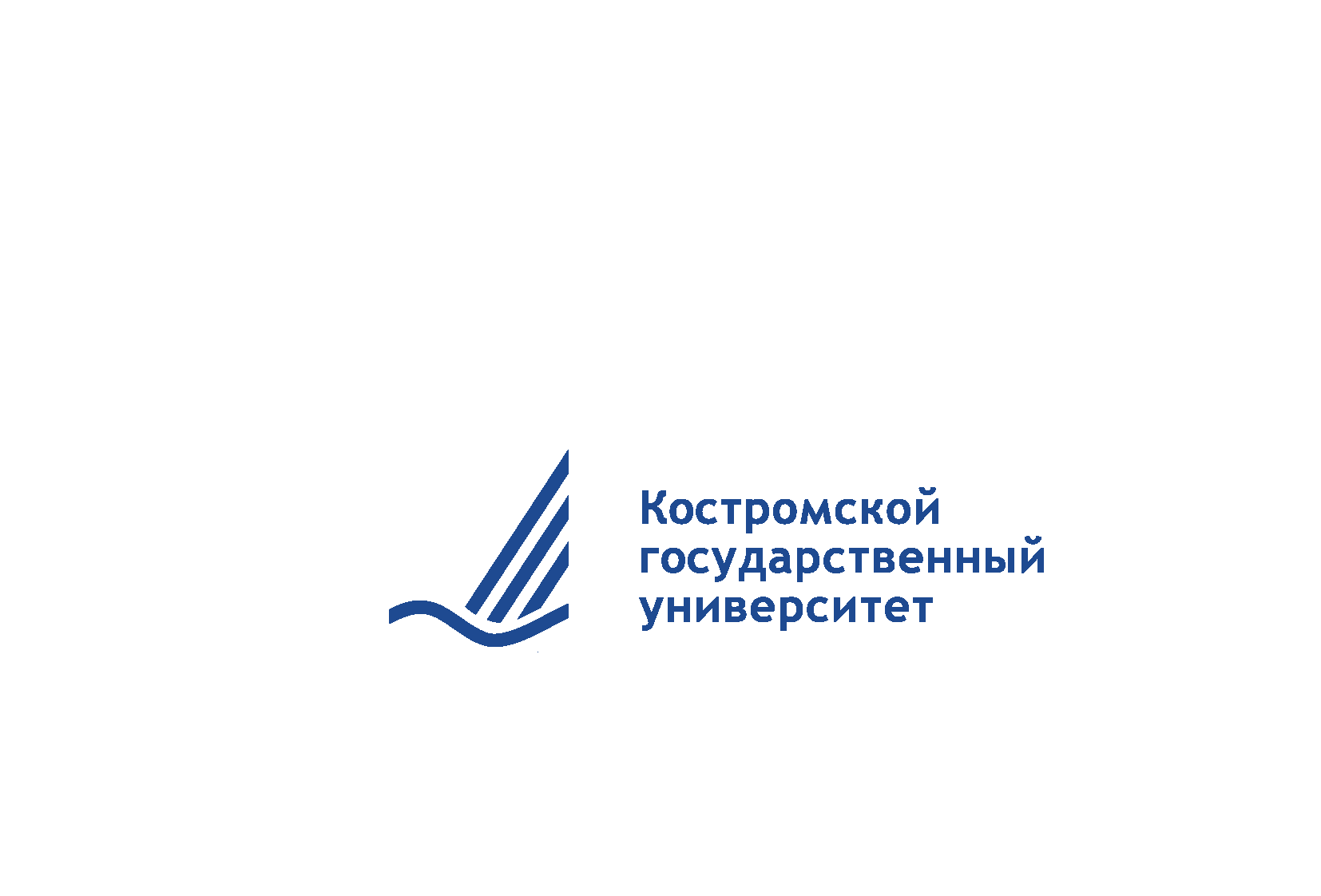 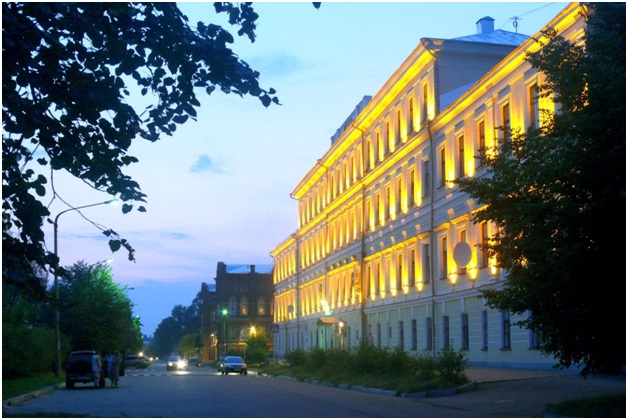 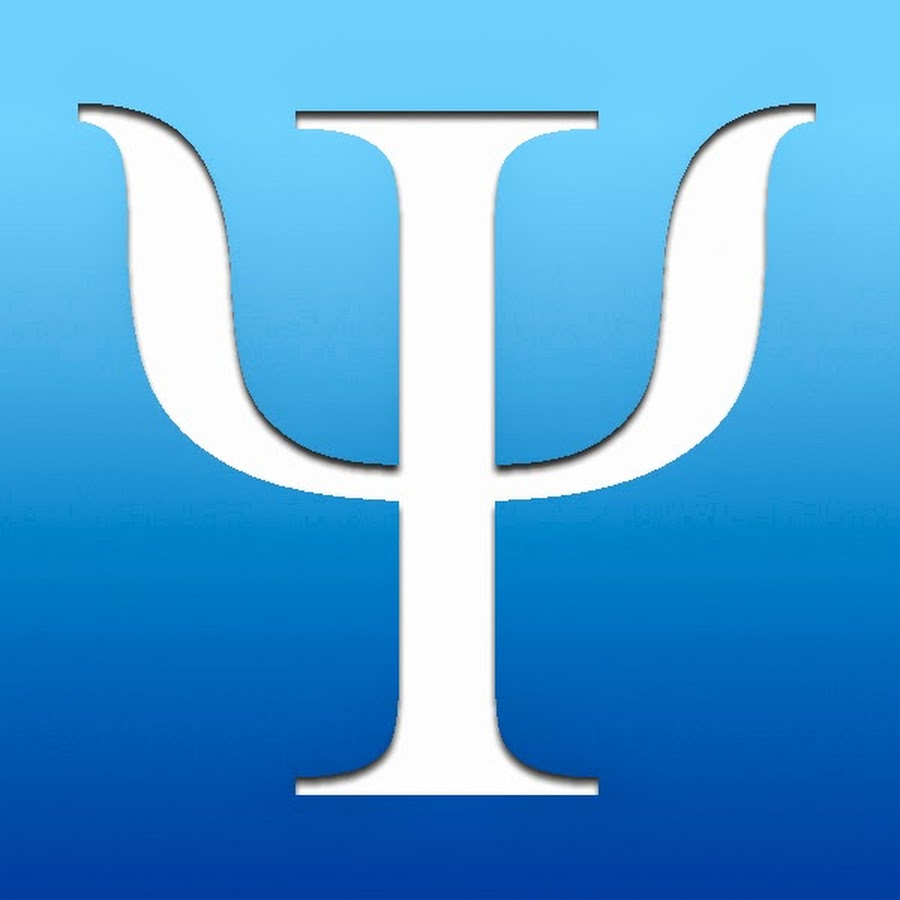 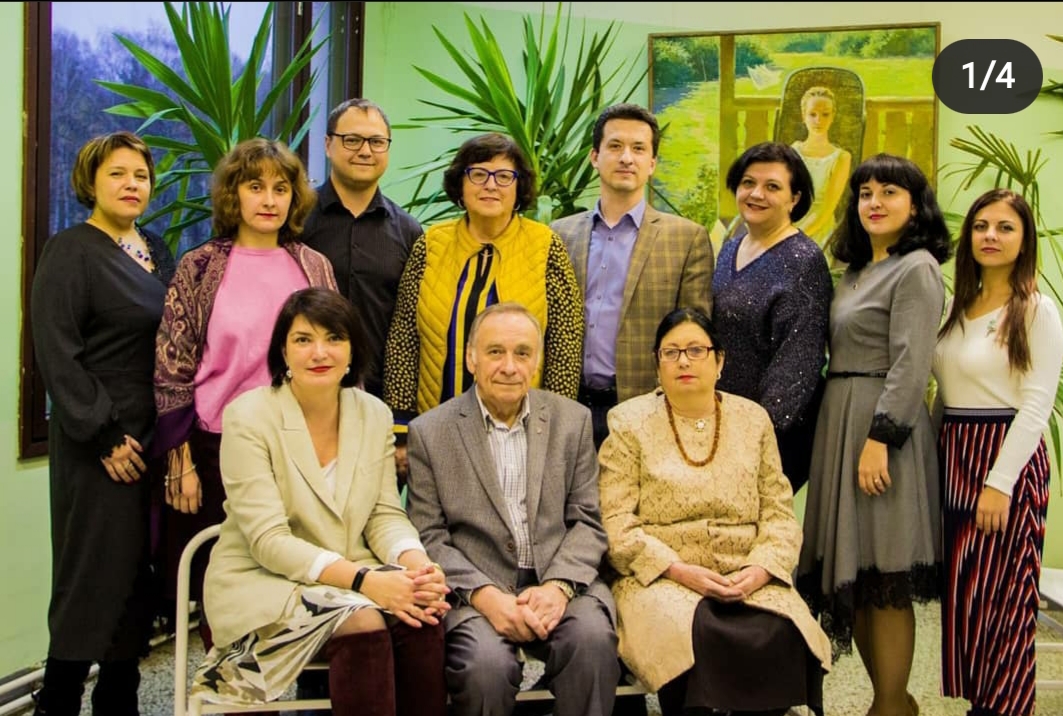 Костромская психологическая школа Преемственность традиций -  от социальной психологии группы как коллектива (Уманский, Лутошкин, Сапоровскийи К) до психологии стресса и совладающего поведения (Крюкова, Сапоровская, Хазова и К)
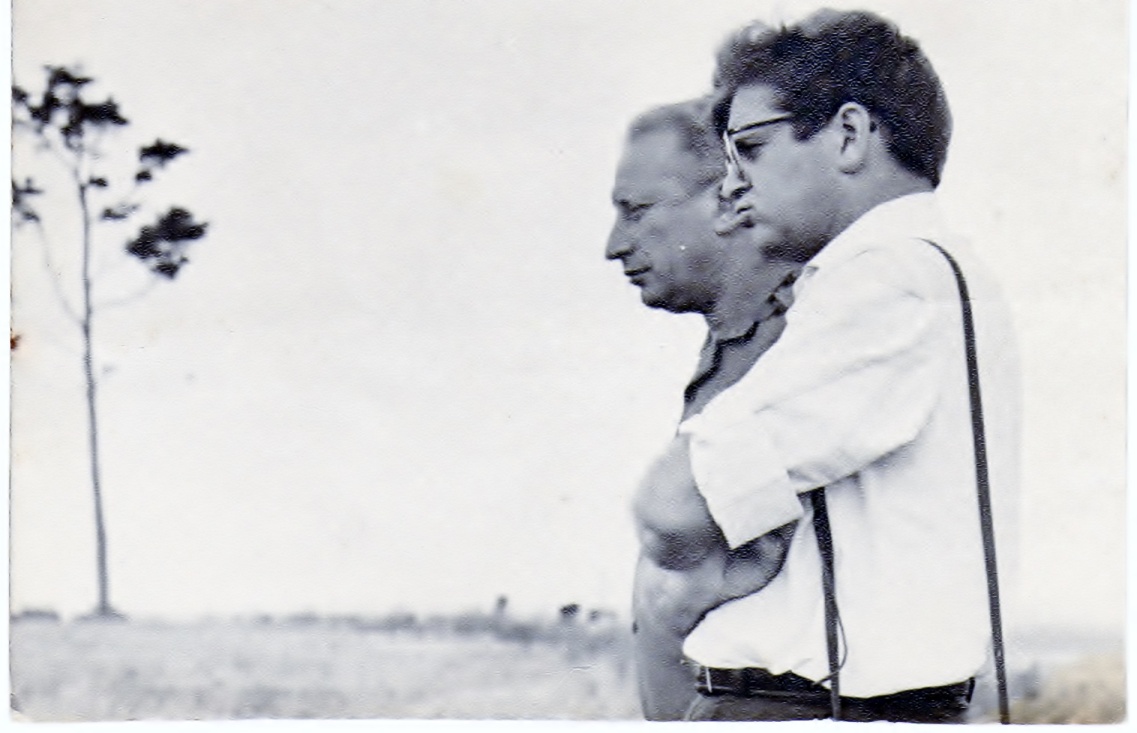 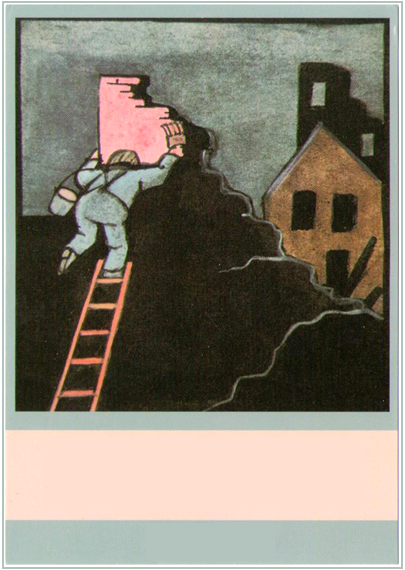 о
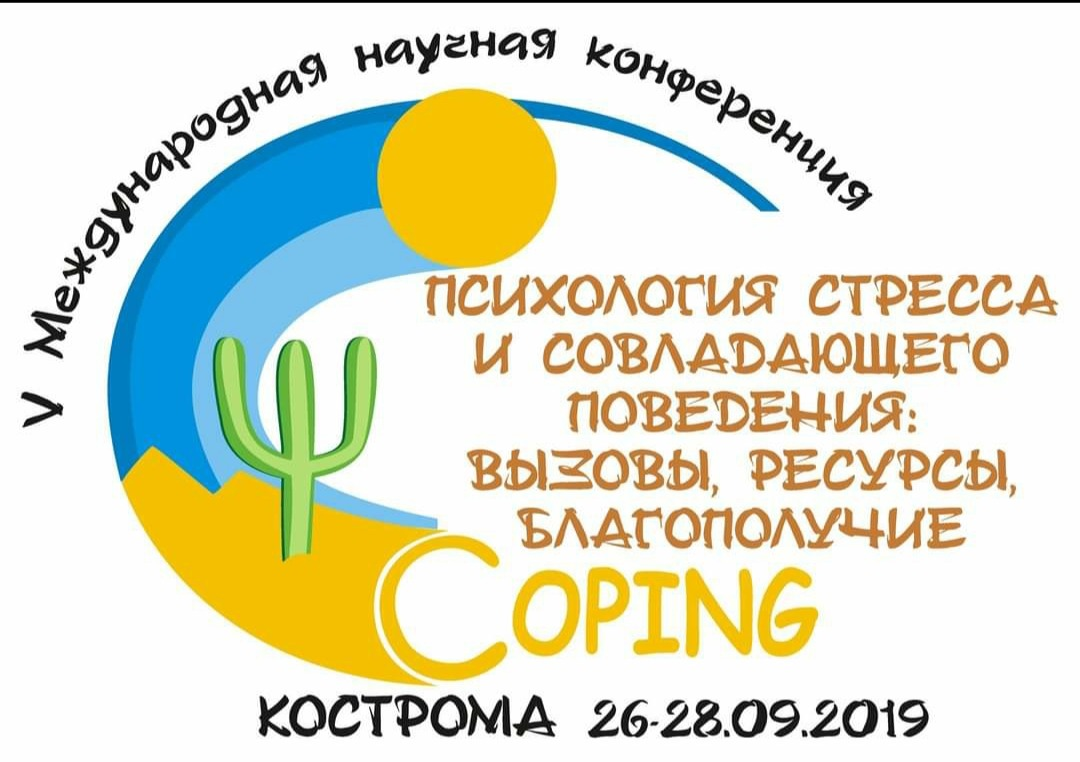 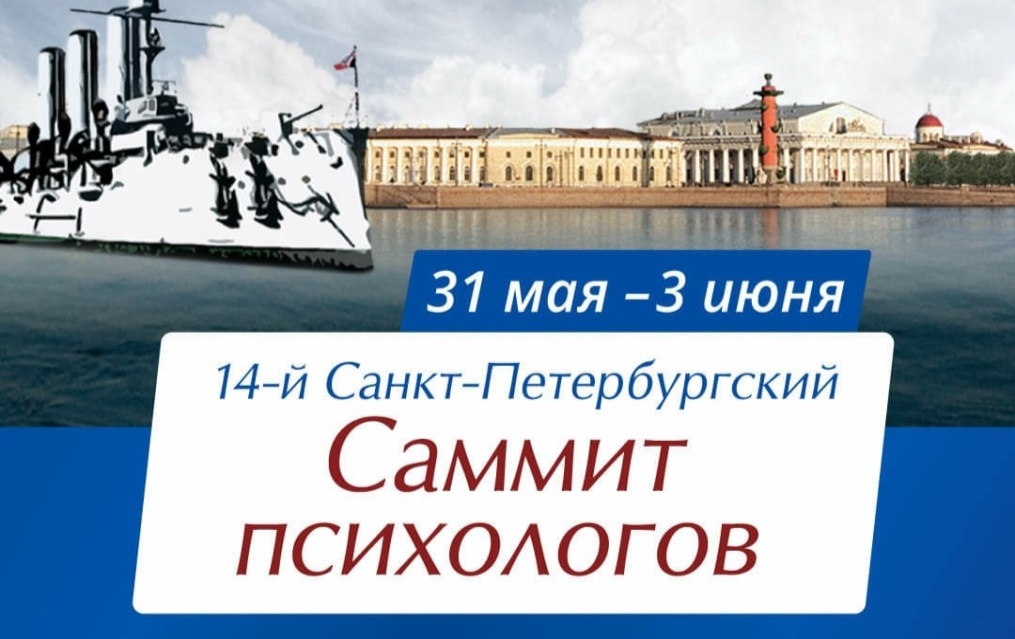 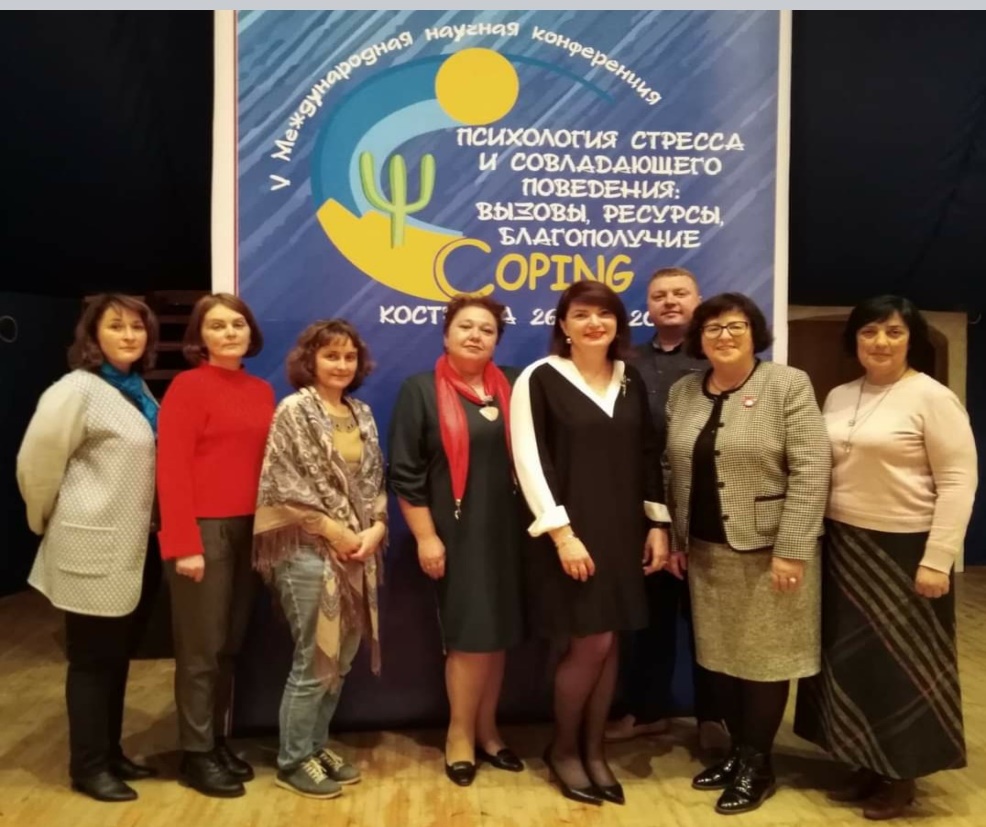 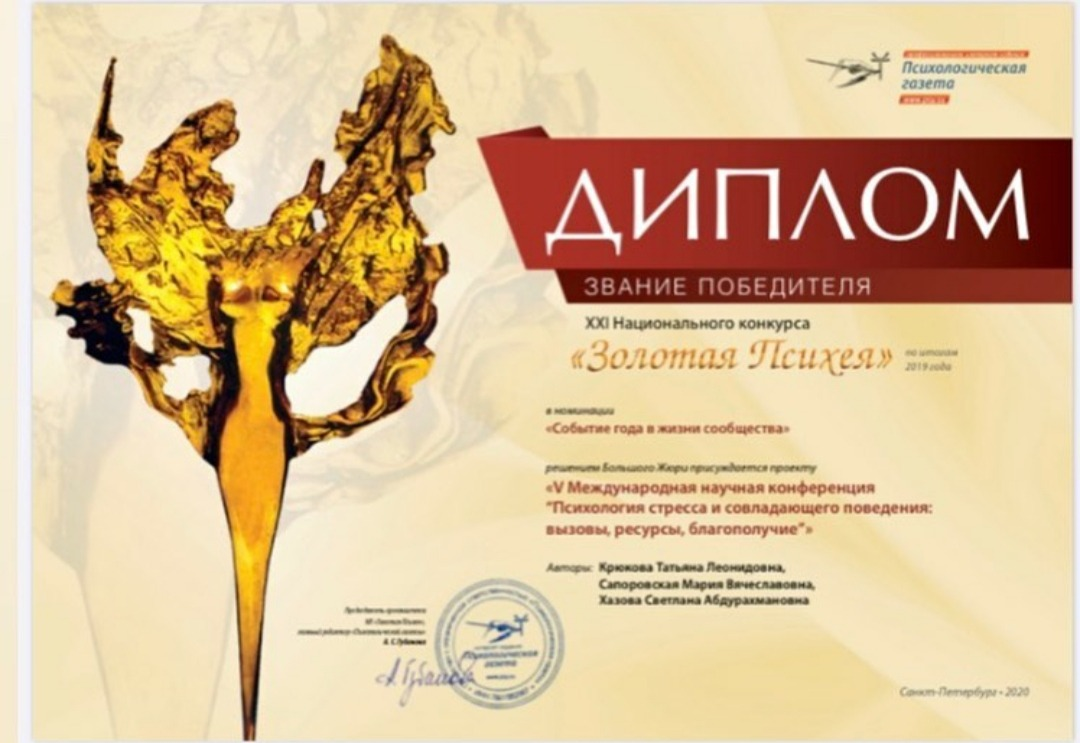 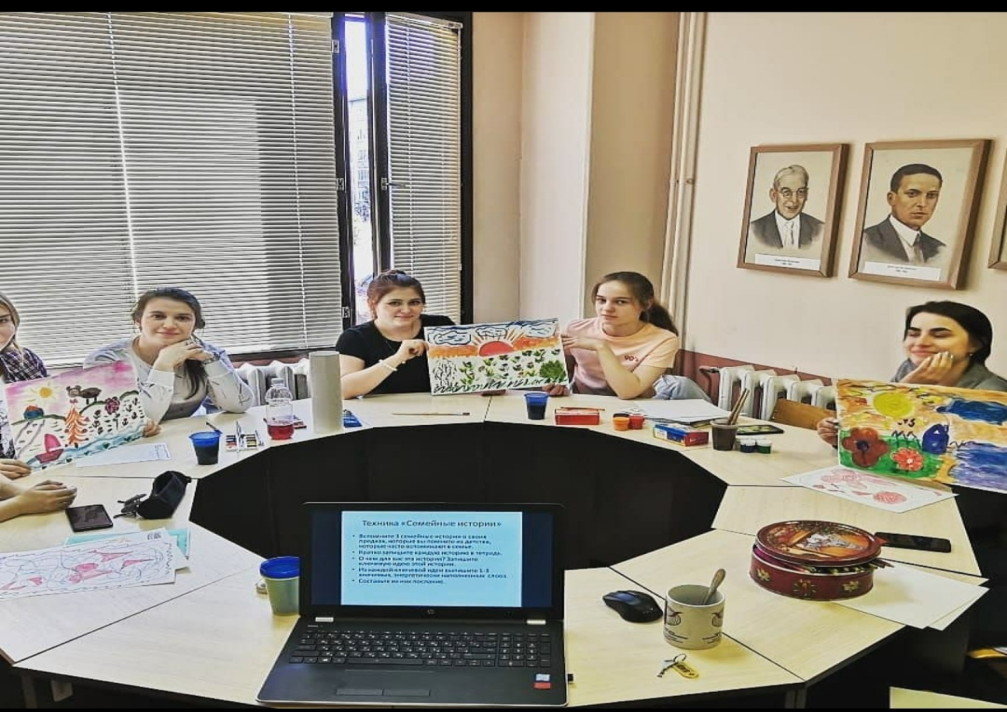 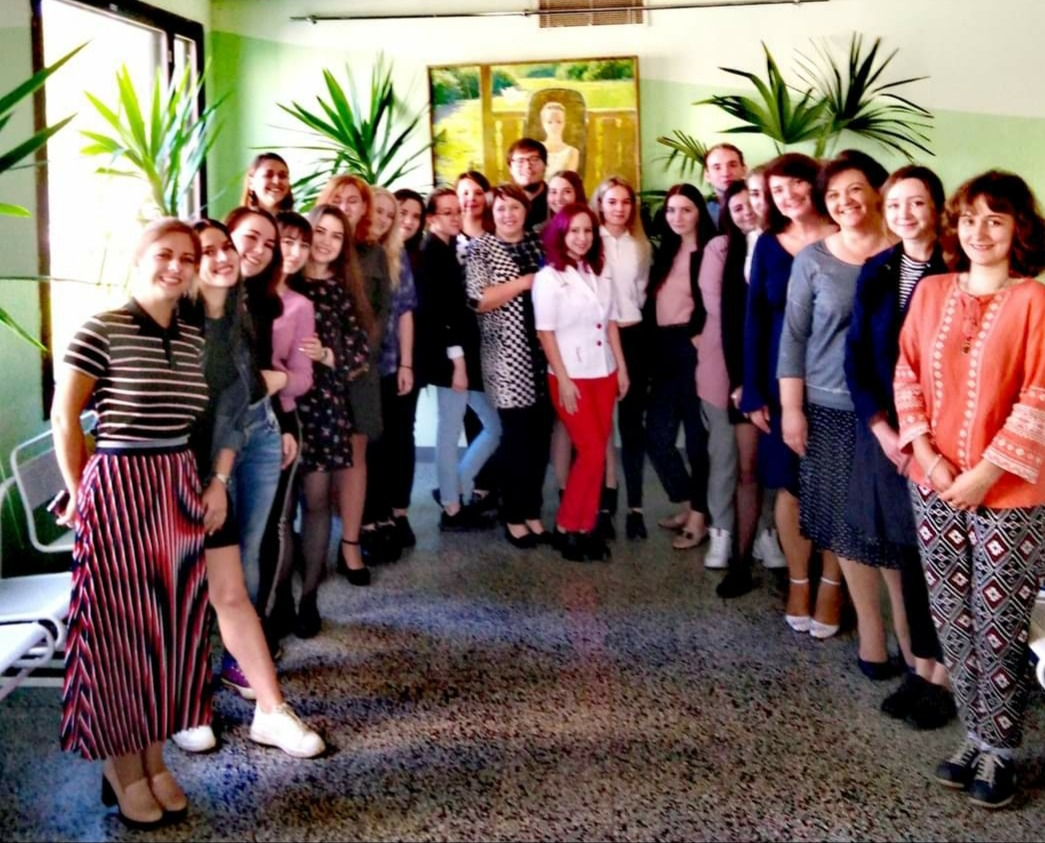 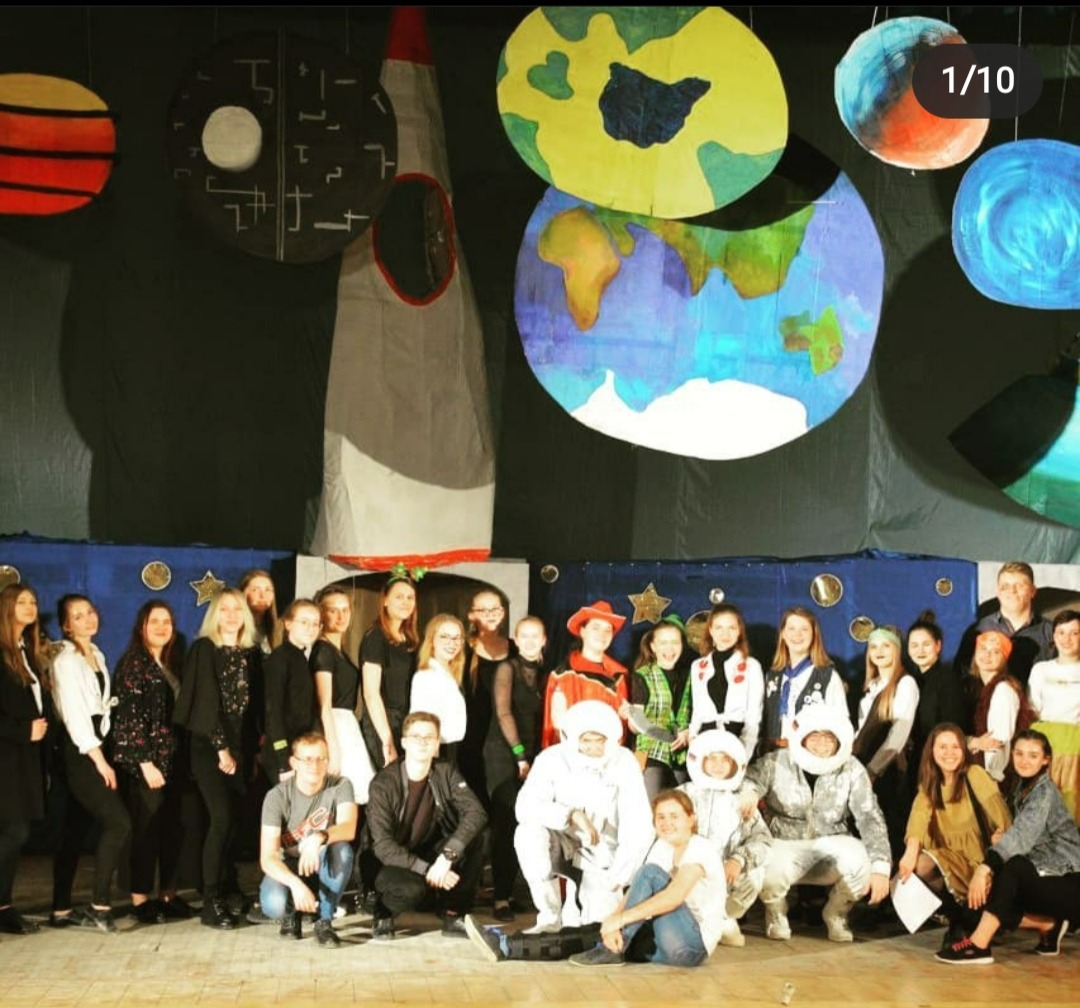 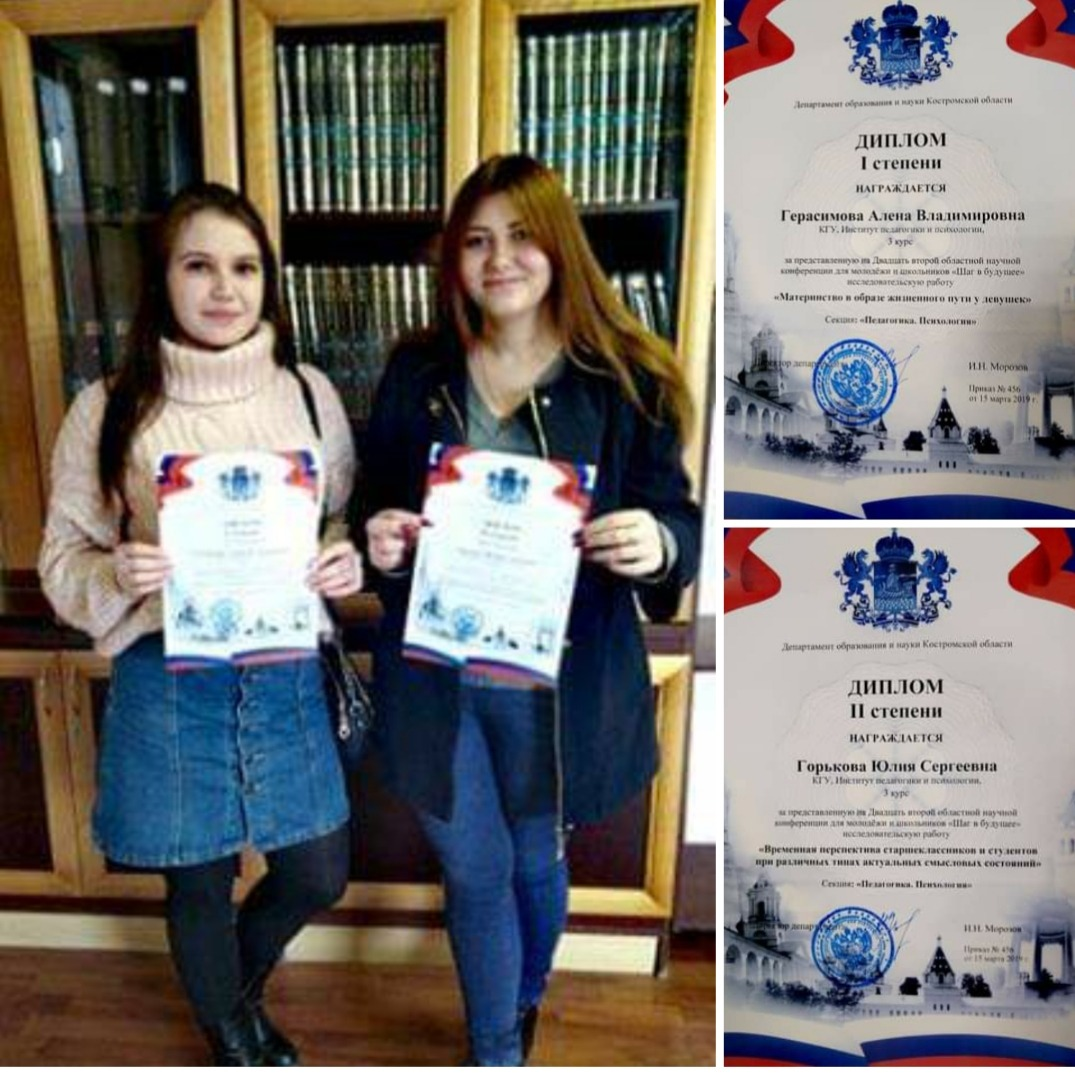 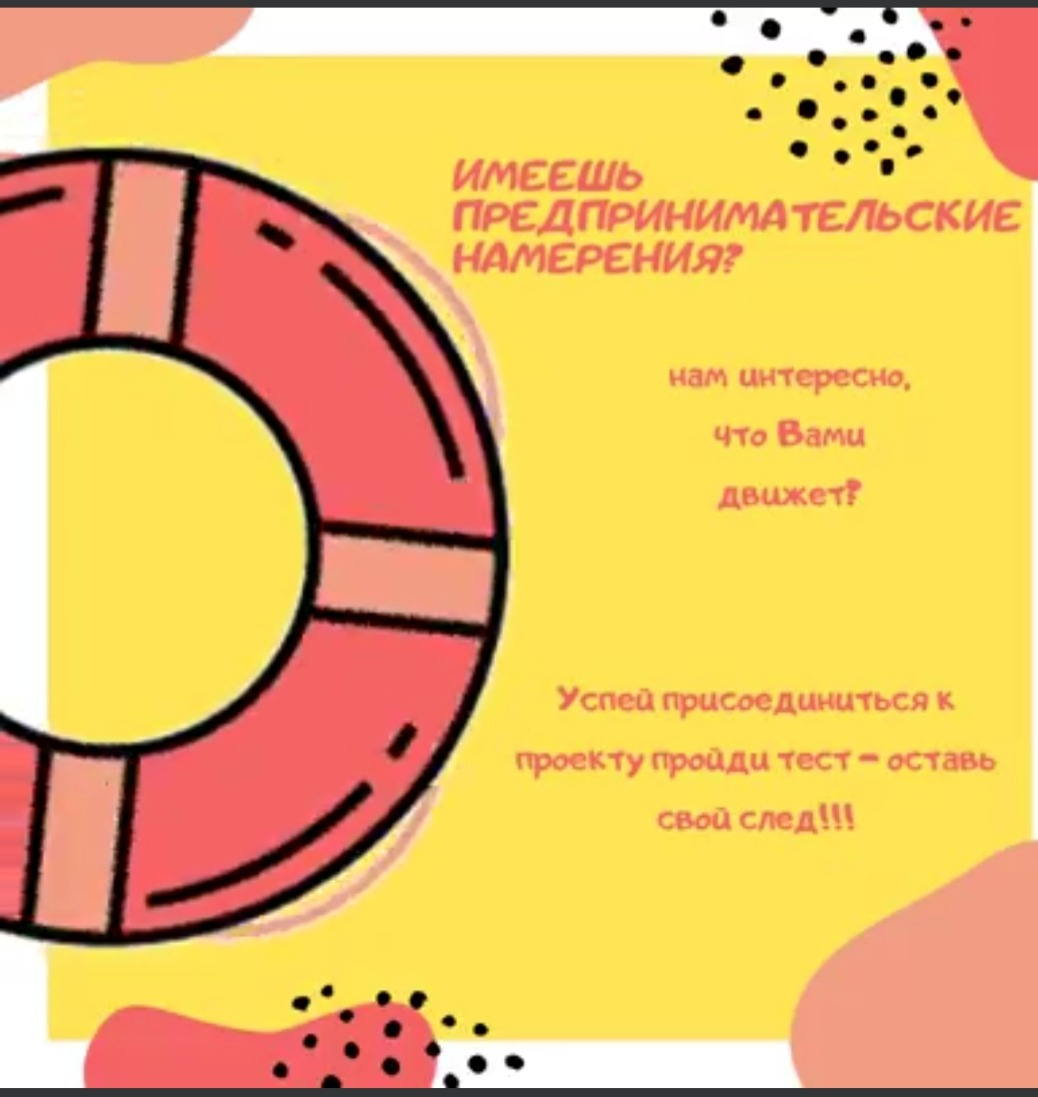 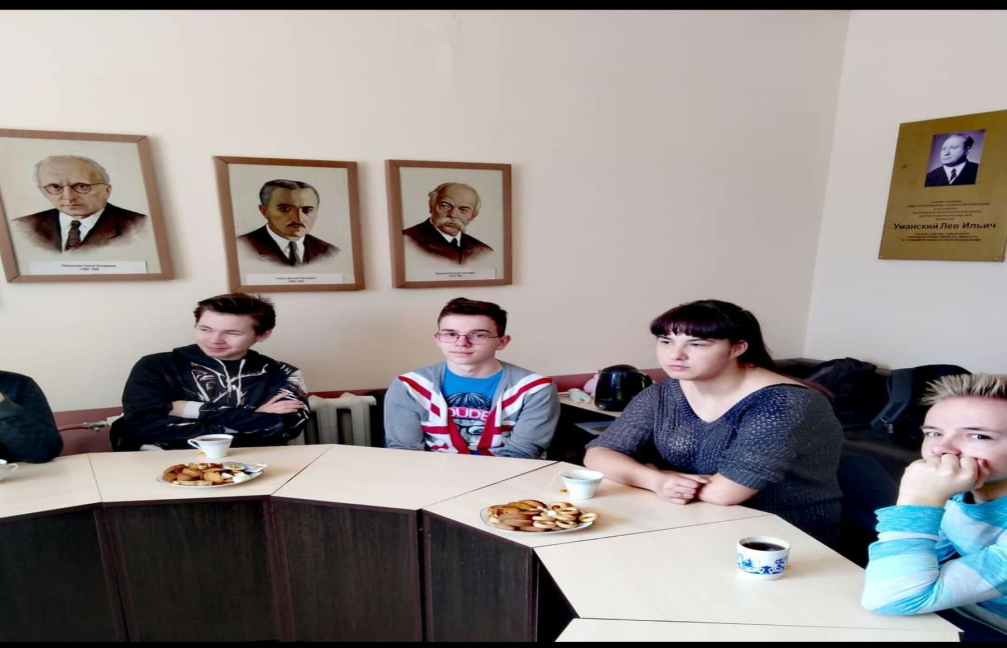 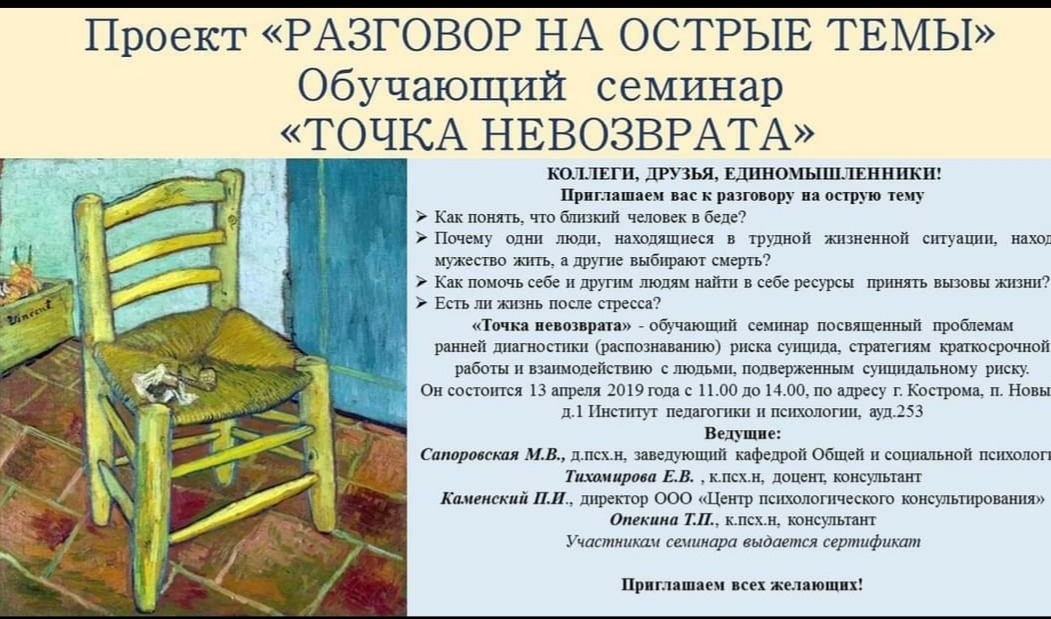 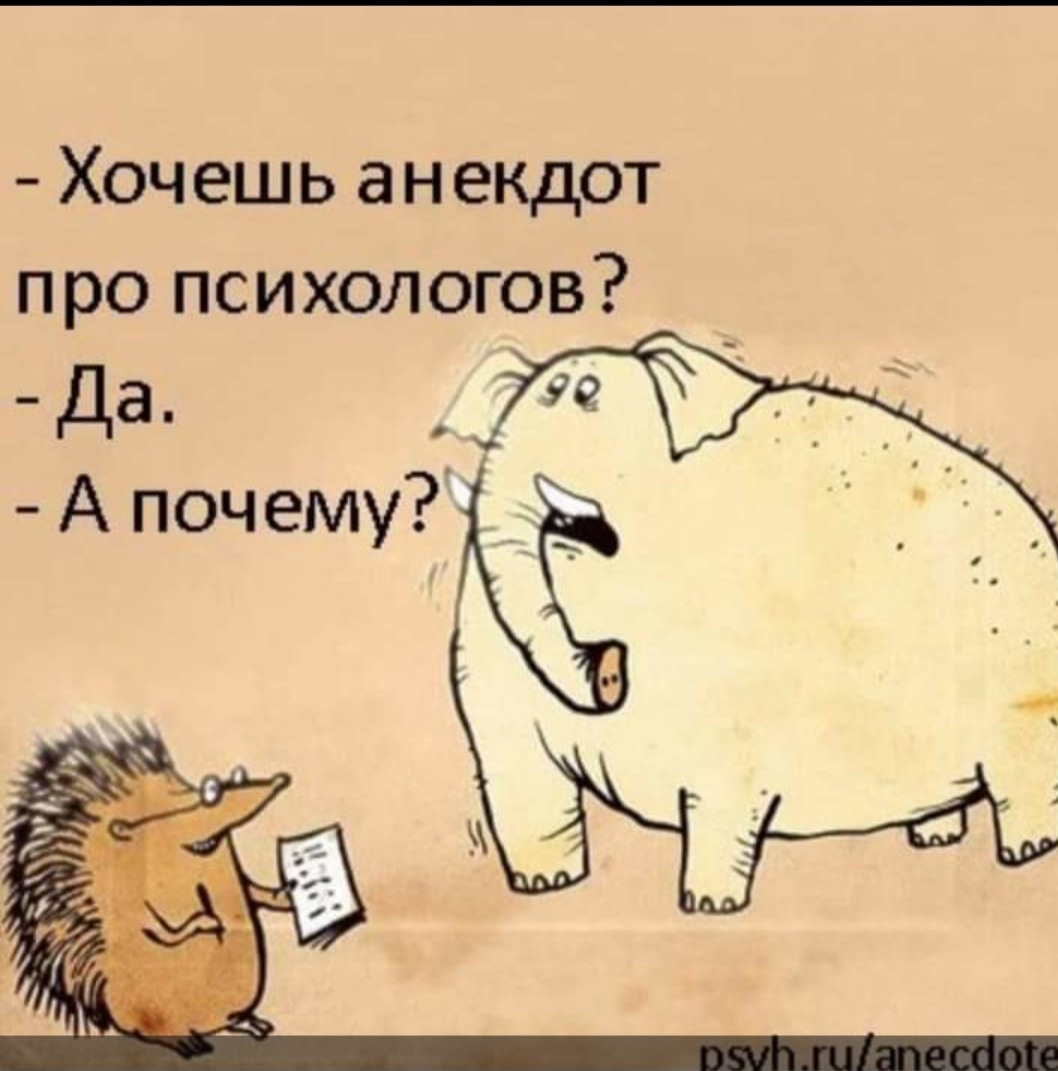 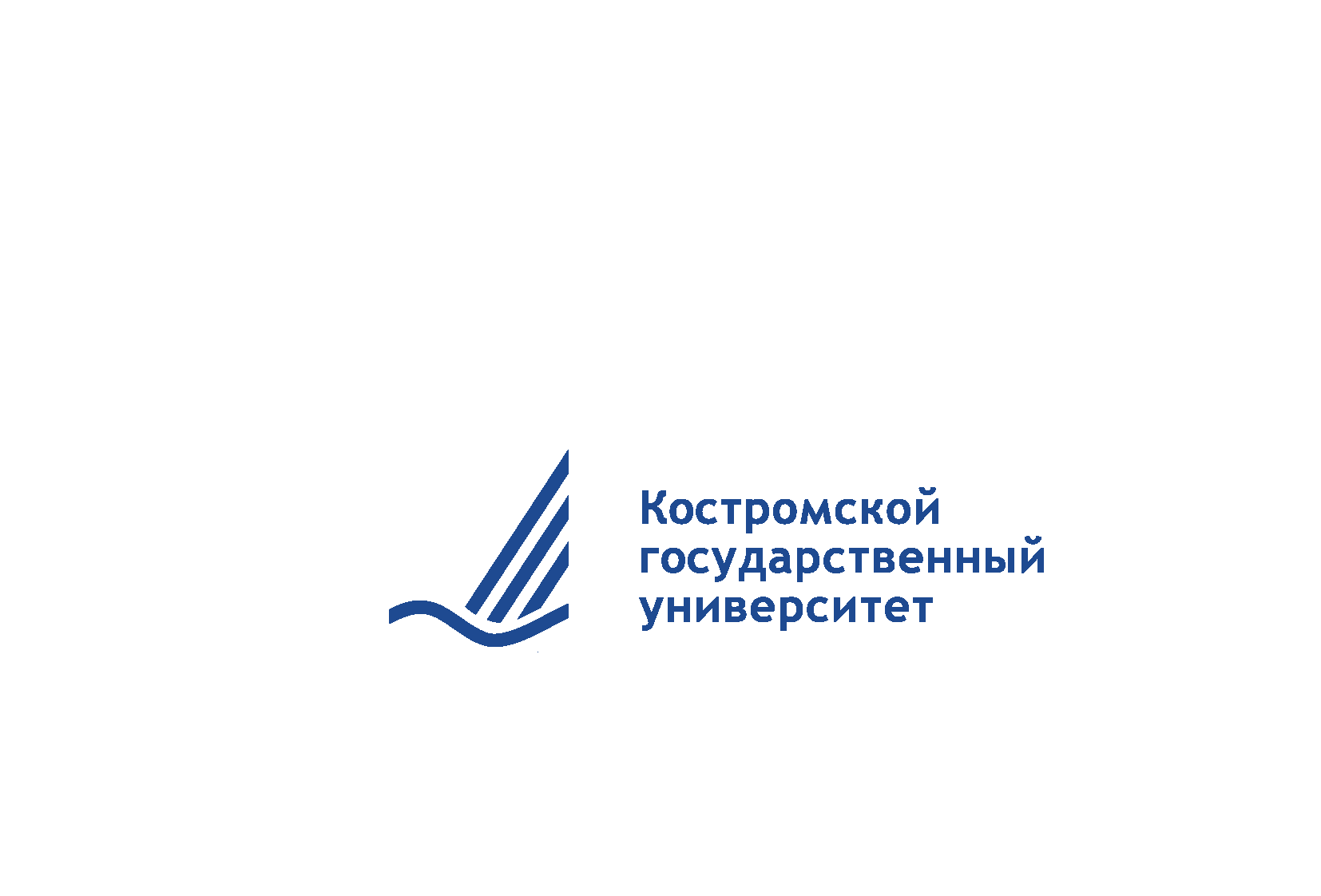 Сфера и направление деятельности кафедры
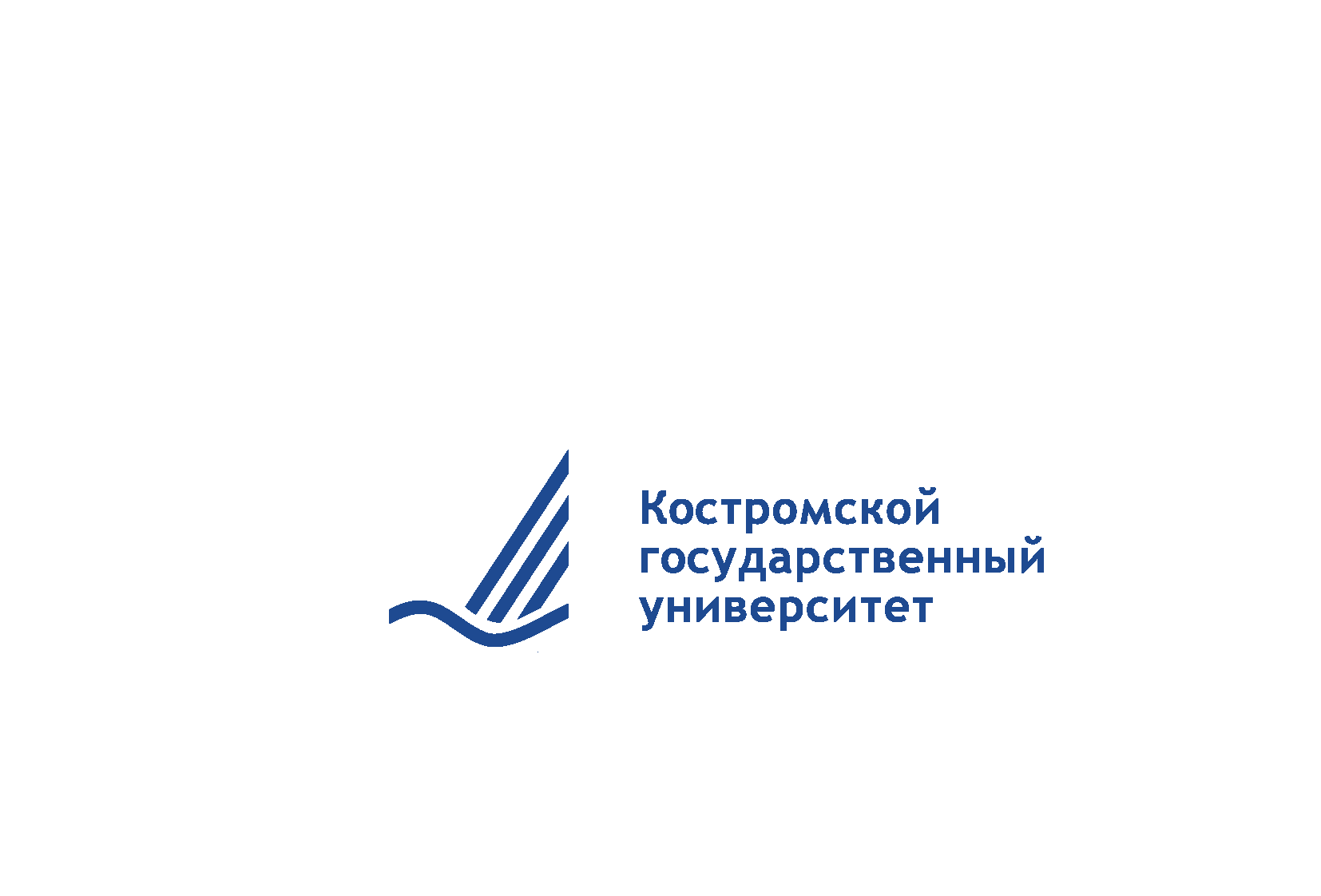 МЫ в стране
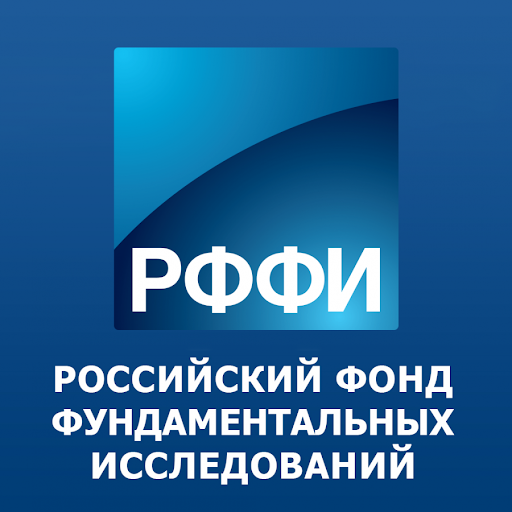 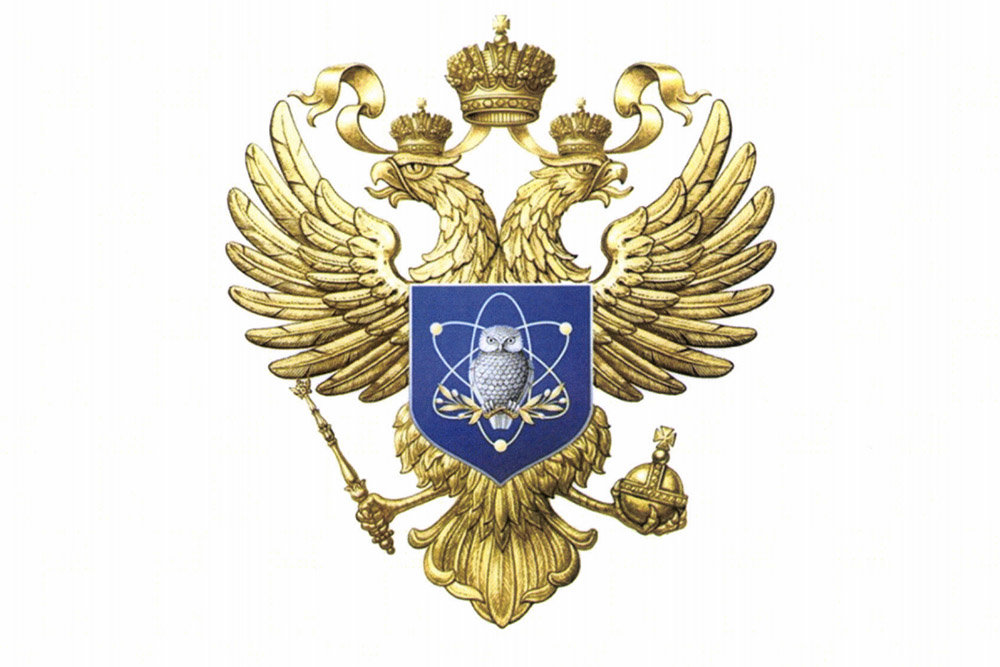 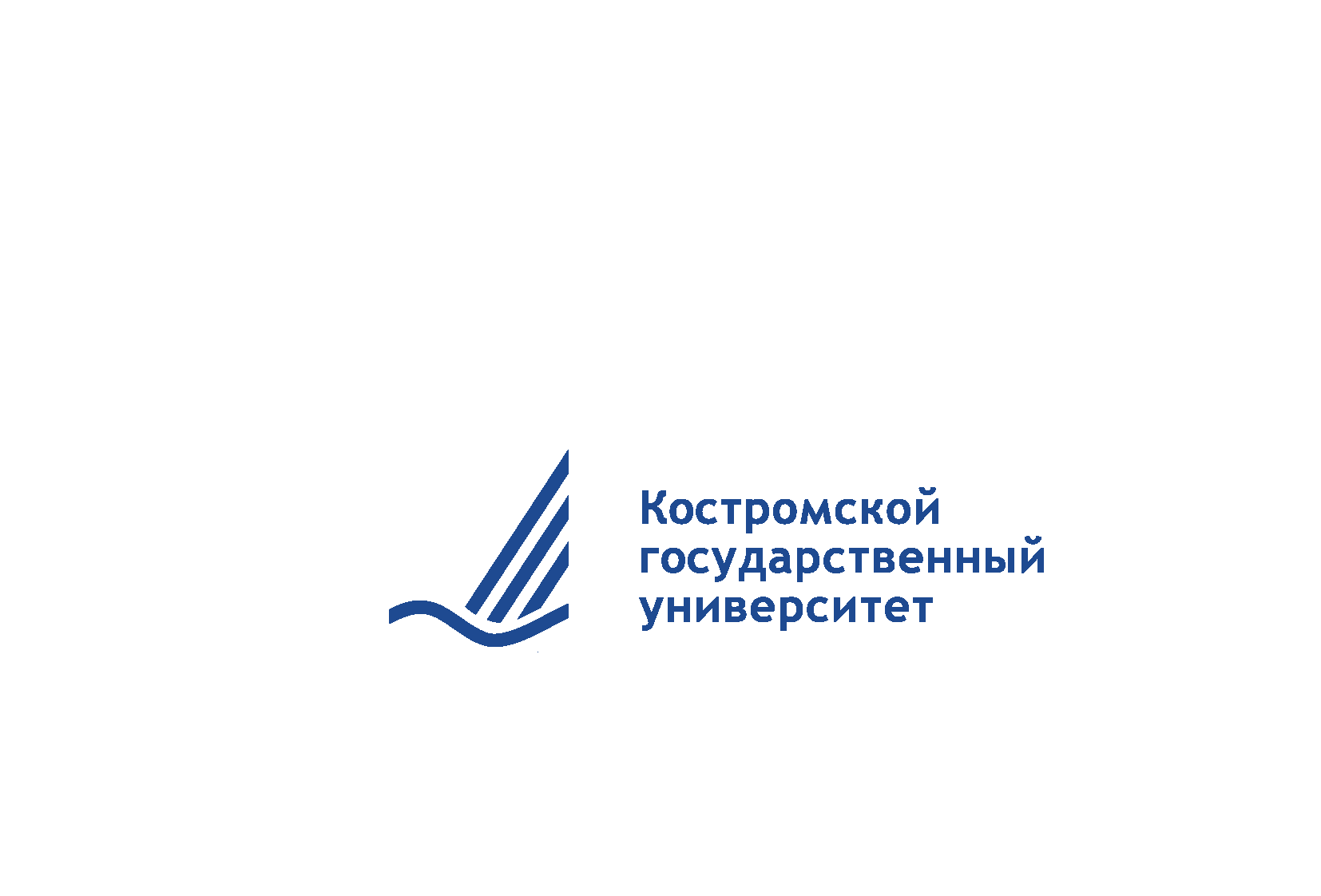 Мы в стране
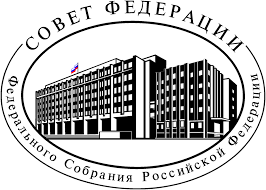 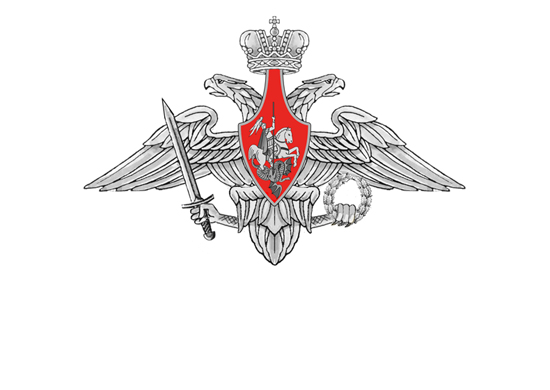 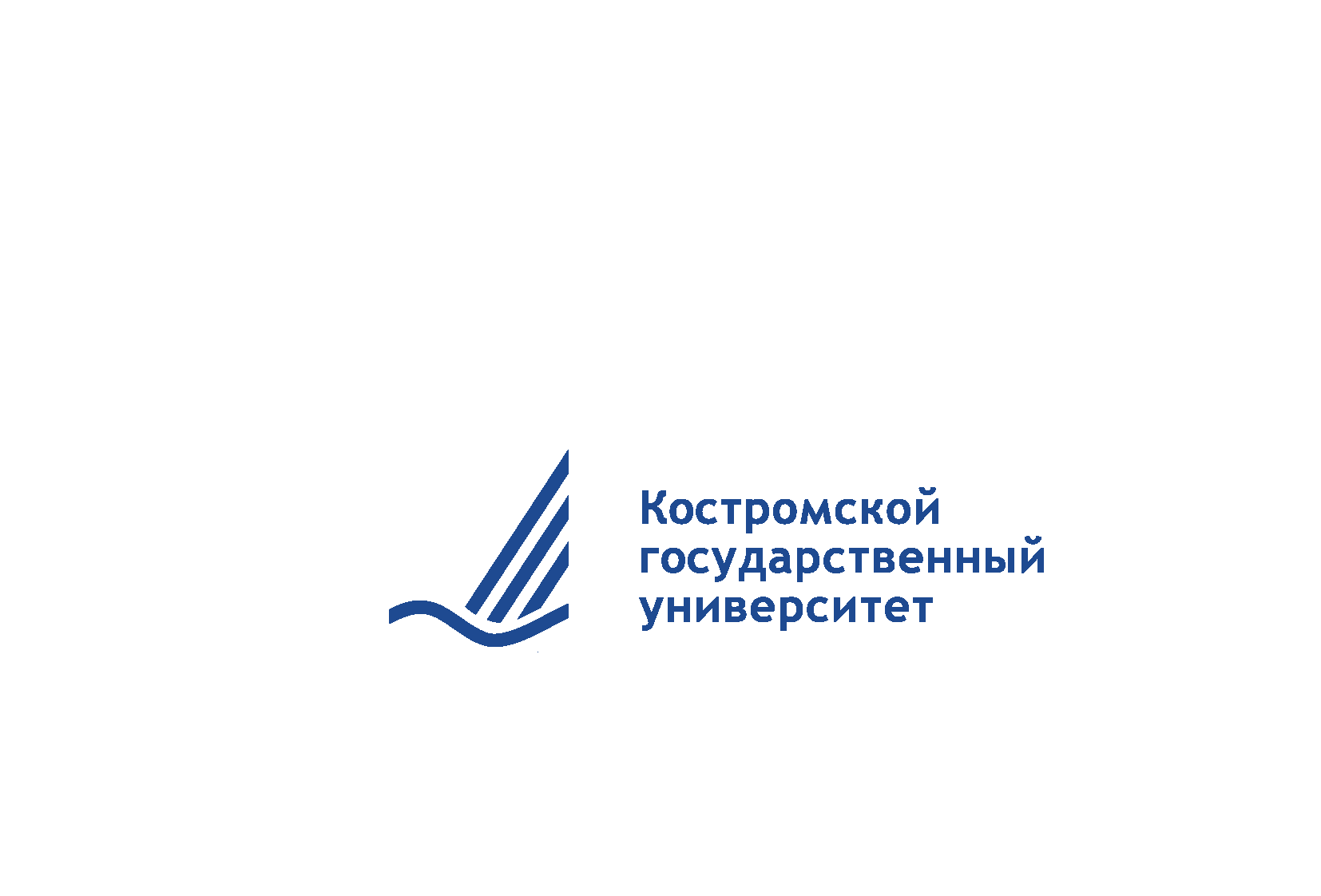 Мы  в регионе
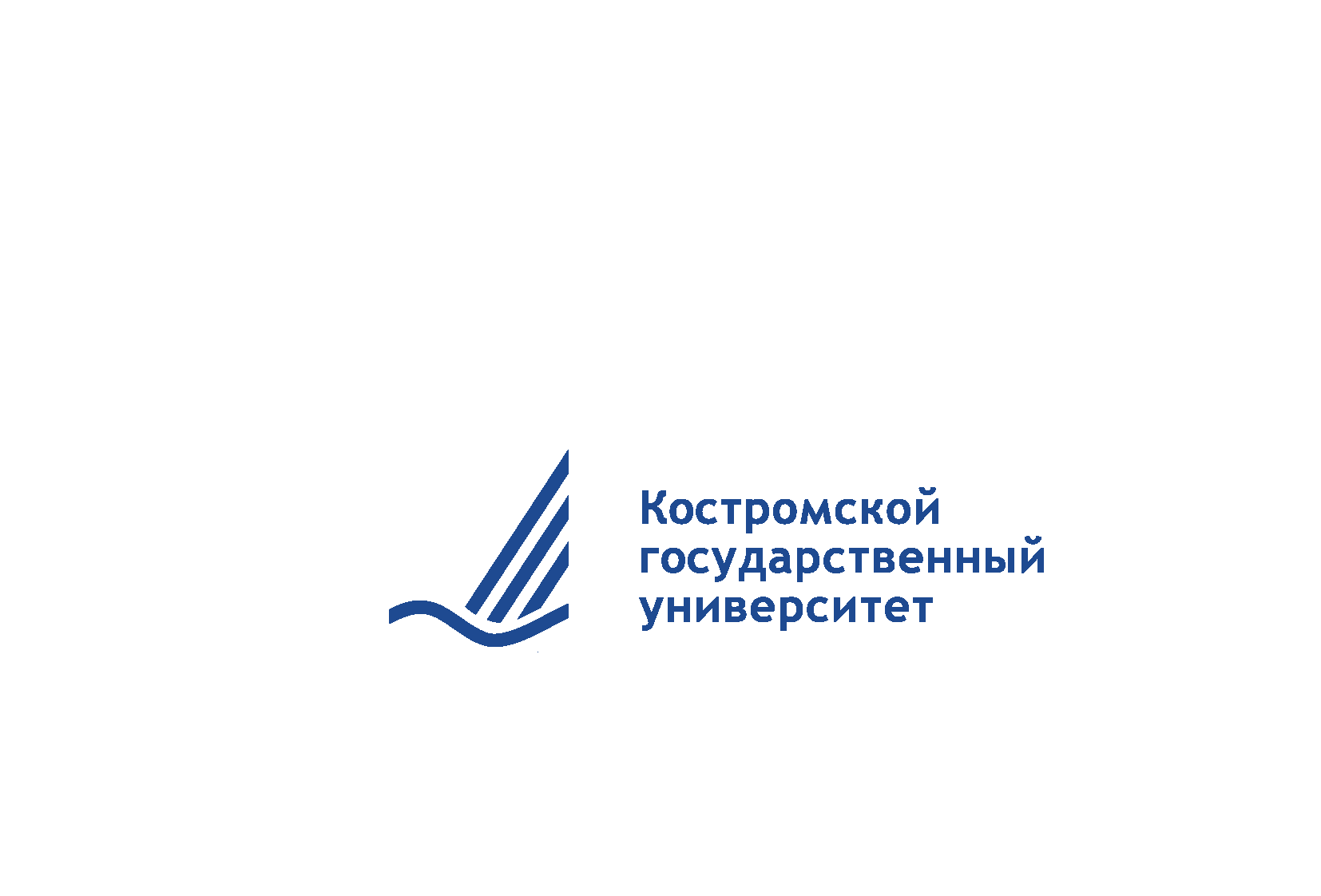 МЫ В РЕГИОНЕ
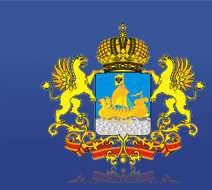 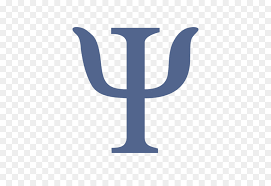 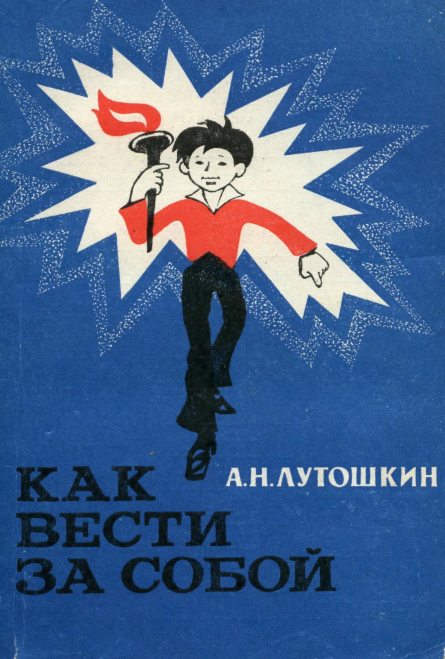 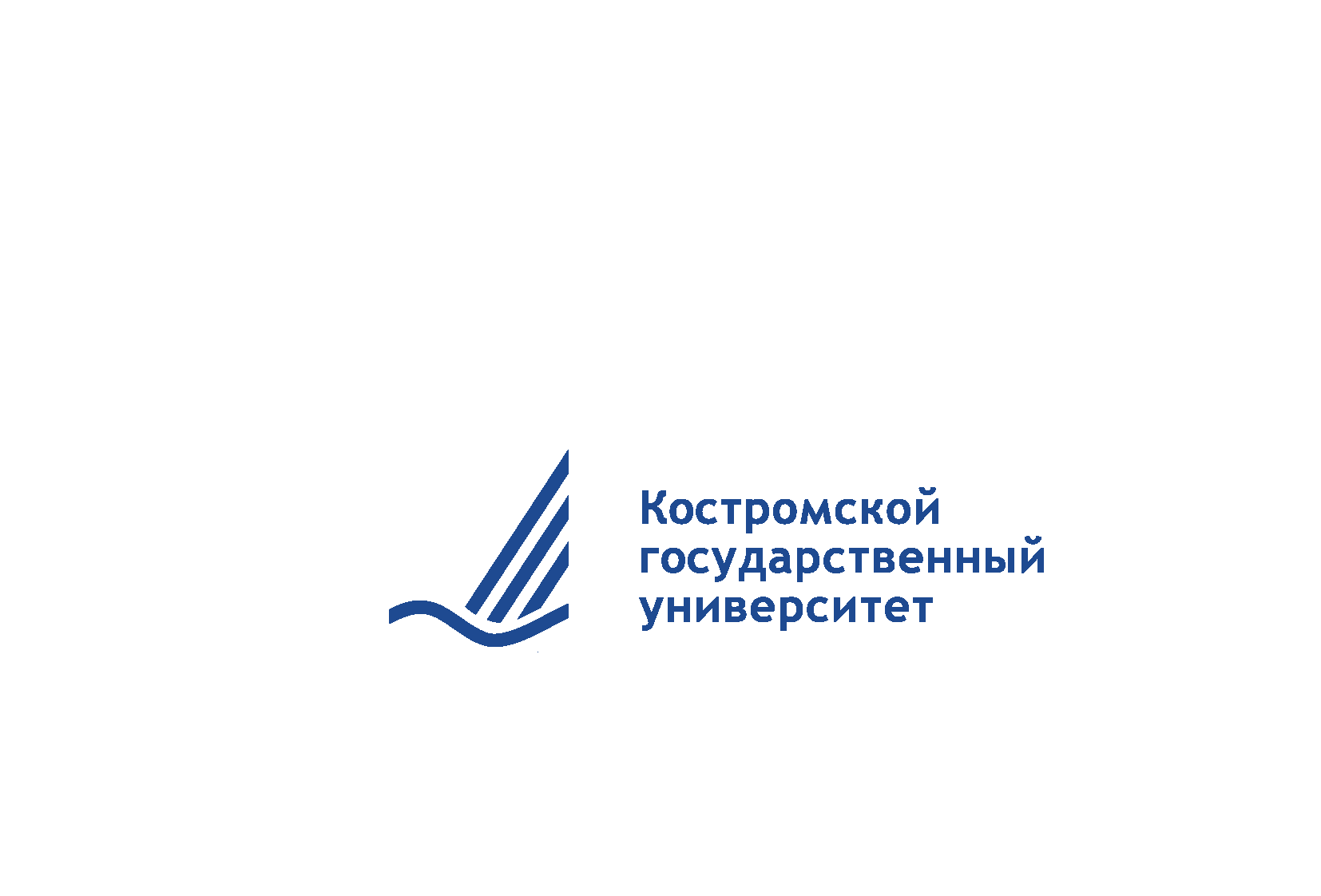 МЫ В УНИВЕРСИТЕТЕ
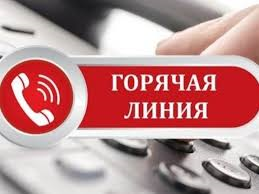 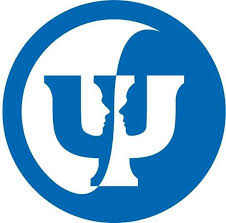 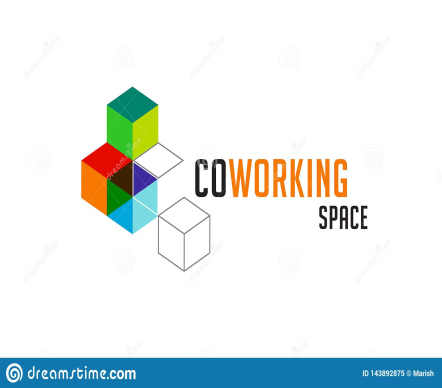